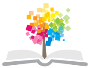 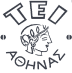 Ανοικτά Ακαδημαϊκά Μαθήματα στο ΤΕΙ Αθήνας
Αιματολογία ΙΙΙ (Ε)
Ενότητα 2: Κυτταροχημικές αντιδράσεις
Δρ. Παναγιώτης Μαργέτης
Βιολόγος
Αναστάσιος Κριεμπάρδης
Τμήμα Ιατρικών εργαστηρίων
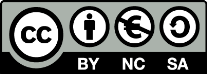 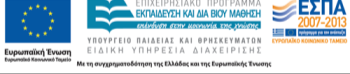 Αντίδραση ALP (Αλκαλικής Φωσφατάσης)
Η ALP (ένζυμο) ανιχνεύεται κυτταροχημικά στα:
Ουδετερόφιλα πολυμορφοπύρηνα.
Δικτυενδοθηλιακά κύτταρα και οστεοβλάστες του στρώματος του μυελού των οστών.
Αρχή της μεθόδου
Η NAP (neutrophil alkaline phosphate) υδρολύει παρουσία ιόντων μαγνησίου (pΗ 9-10) ένα υπόστρωμα παραγώγων α-ναφθόλης. Η ναφθόλη που προκύπτει αντιδρά με το διαζωνικό άλας με αποτέλεσμα την κατακρήμνιση έγχρωμου αδιάλυτου ιζήματος.
1
Αντιδραστήρια
2
Τεχνική
Επίστρωση μυελού.
Ξήρανση στον αέρα.
Μονιμοποίηση 30΄΄.
Ξέπλυμα με νερό βρύσης (45΄΄).
Επικάλυψη με το διάλυμα επώασης 15΄.
Ξέπλυμα με νερό βρύσης (4 φορές).
Αντίχρωση με αιματοξυλίνη 2΄.
Ξέπλυμα με νερό βρύσης (3 φορές).
Ξήρανση στον αέρα.
Μικροσκόπηση.
3
Αξία της χρώσης
Θετικό αποτέλεσμα = ροζ κοκκία στα πολυμορφοπύρηνα 
Ανάλογα με την ένταση του χρώματος και τον αριθμό των κοκκίων στο κυτταρόπλασμα το κάθε κύτταρο βαθμολογείται για τη θετικότητα ως εξής:
0=απουσία χρώματος.
1=ασθενής διάχυτη θετικότητα ή σποραδικά κοκκία.
2=διάχυτη θετικότητα με μέτριο αριθμό κοκκίων.
3=ισχυρή θετικότητα με πολυάριθμα κοκκία.
4=πολύ ισχυρή θετικότητα με πολυάριθμα κοκκία (συνήθως καλύπτουν τον πυρήνα).
4
Βαθμολόγηση
Βαθμολογούνται 100 ουδετερόφιλα (0-400).
Στη βαθμολόγηση δεν συμπεριλαμβάνονται οι άωρες μορφές ουδετεροφίλων.
Ενήλικες ΦΤ= 20-100.
Νεογέννητα ΦΤ =150-300.
Γυναίκες έχουν μεγαλύτερες ΦΤ επειδή επηρρεάζονται από τα οιστρογόνα (εγκυμοσύνη?).
ΟΜΛ και ΧΜΛ = χαμηλά επίπεδα.
ΟΛΛ=ΦΤ ή και αυξημένα.
Η χρώση συμβάλει στη διαφορική διάγνωση της ΧΜΜ από τα μυελοϋπερπλαστικά σύνδρομα.
5
Μάρτυρες
Δείγματα που μονιποποιήθηκαν διατηρούνται στο ψυγείο (αρνητικοί μάρτυρες).
Λευκοκυττάρωση από λοίμωξη (θετικός μάρτυρας).
6
Θετικό αποτέλεσμα (Α)
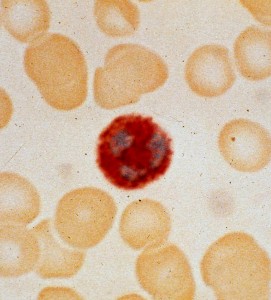 7
Θετικό αποτέλεσμα (Β)
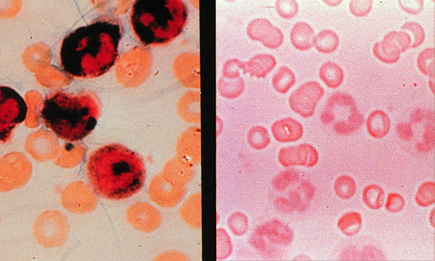 mltinkemu.yolasite.com
8
Θετικό αποτέλεσμα (Γ)
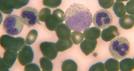 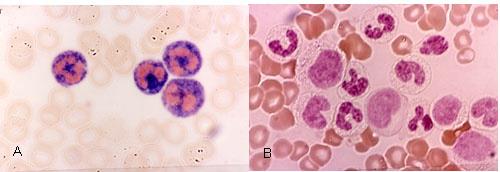 9
Τέλος Ενότητας
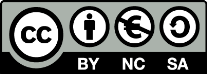 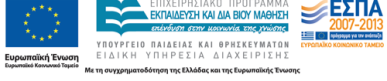 Σημειώματα
Σημείωμα Αναφοράς
Copyright Τεχνολογικό Εκπαιδευτικό Ίδρυμα Αθήνας, Αναστάσιος Κριεμπάρδης 2014. Αναστάσιος Κριεμπάρδης. «Αιματολογία ΙΙΙ (Ε). Ενότητα 2: Κυτταροχημικές αντιδράσεις». Έκδοση: 1.0. Αθήνα 2014. Διαθέσιμο από τη δικτυακή διεύθυνση: ocp.teiath.gr.
Σημείωμα Αδειοδότησης
Το παρόν υλικό διατίθεται με τους όρους της άδειας χρήσης Creative Commons Αναφορά, Μη Εμπορική Χρήση Παρόμοια Διανομή 4.0 [1] ή μεταγενέστερη, Διεθνής Έκδοση.   Εξαιρούνται τα αυτοτελή έργα τρίτων π.χ. φωτογραφίες, διαγράμματα κ.λ.π., τα οποία εμπεριέχονται σε αυτό. Οι όροι χρήσης των έργων τρίτων επεξηγούνται στη διαφάνεια  «Επεξήγηση όρων χρήσης έργων τρίτων». 
Τα έργα για τα οποία έχει ζητηθεί άδεια  αναφέρονται στο «Σημείωμα  Χρήσης Έργων Τρίτων».
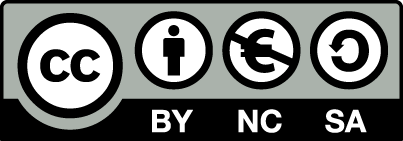 [1] http://creativecommons.org/licenses/by-nc-sa/4.0/ 
Ως Μη Εμπορική ορίζεται η χρήση:
που δεν περιλαμβάνει άμεσο ή έμμεσο οικονομικό όφελος από την χρήση του έργου, για το διανομέα του έργου και αδειοδόχο
που δεν περιλαμβάνει οικονομική συναλλαγή ως προϋπόθεση για τη χρήση ή πρόσβαση στο έργο
που δεν προσπορίζει στο διανομέα του έργου και αδειοδόχο έμμεσο οικονομικό όφελος (π.χ. διαφημίσεις) από την προβολή του έργου σε διαδικτυακό τόπο
Ο δικαιούχος μπορεί να παρέχει στον αδειοδόχο ξεχωριστή άδεια να χρησιμοποιεί το έργο για εμπορική χρήση, εφόσον αυτό του ζητηθεί.
Επεξήγηση όρων χρήσης έργων τρίτων
Δεν επιτρέπεται η επαναχρησιμοποίηση του έργου, παρά μόνο εάν ζητηθεί εκ νέου άδεια από το δημιουργό.
©
διαθέσιμο με άδεια CC-BY
Επιτρέπεται η επαναχρησιμοποίηση του έργου και η δημιουργία παραγώγων αυτού με απλή αναφορά του δημιουργού.
διαθέσιμο με άδεια CC-BY-SA
Επιτρέπεται η επαναχρησιμοποίηση του έργου με αναφορά του δημιουργού, και διάθεση του έργου ή του παράγωγου αυτού με την ίδια άδεια.
διαθέσιμο με άδεια CC-BY-ND
Επιτρέπεται η επαναχρησιμοποίηση του έργου με αναφορά του δημιουργού. 
Δεν επιτρέπεται η δημιουργία παραγώγων του έργου.
διαθέσιμο με άδεια CC-BY-NC
Επιτρέπεται η επαναχρησιμοποίηση του έργου με αναφορά του δημιουργού. 
Δεν επιτρέπεται η εμπορική χρήση του έργου.
Επιτρέπεται η επαναχρησιμοποίηση του έργου με αναφορά του δημιουργού
και διάθεση του έργου ή του παράγωγου αυτού με την ίδια άδεια.
Δεν επιτρέπεται η εμπορική χρήση του έργου.
διαθέσιμο με άδεια CC-BY-NC-SA
διαθέσιμο με άδεια CC-BY-NC-ND
Επιτρέπεται η επαναχρησιμοποίηση του έργου με αναφορά του δημιουργού.
Δεν επιτρέπεται η εμπορική χρήση του έργου και η δημιουργία παραγώγων του.
διαθέσιμο με άδεια 
CC0 Public Domain
Επιτρέπεται η επαναχρησιμοποίηση του έργου, η δημιουργία παραγώγων αυτού και η εμπορική του χρήση, χωρίς αναφορά του δημιουργού.
Επιτρέπεται η επαναχρησιμοποίηση του έργου, η δημιουργία παραγώγων αυτού και η εμπορική του χρήση, χωρίς αναφορά του δημιουργού.
διαθέσιμο ως κοινό κτήμα
χωρίς σήμανση
Συνήθως δεν επιτρέπεται η επαναχρησιμοποίηση του έργου.
Διατήρηση Σημειωμάτων
Οποιαδήποτε αναπαραγωγή ή διασκευή του υλικού θα πρέπει να συμπεριλαμβάνει:
το Σημείωμα Αναφοράς
το Σημείωμα Αδειοδότησης
τη δήλωση Διατήρησης Σημειωμάτων
το Σημείωμα Χρήσης Έργων Τρίτων (εφόσον υπάρχει)
μαζί με τους συνοδευόμενους υπερσυνδέσμους.
Χρηματοδότηση
Το παρόν εκπαιδευτικό υλικό έχει αναπτυχθεί στo πλαίσιo του εκπαιδευτικού έργου του διδάσκοντα.
Το έργο «Ανοικτά Ακαδημαϊκά Μαθήματα στο ΤΕΙ Αθηνών» έχει χρηματοδοτήσει μόνο την αναδιαμόρφωση του εκπαιδευτικού υλικού. 
Το έργο υλοποιείται στο πλαίσιο του Επιχειρησιακού Προγράμματος «Εκπαίδευση και Δια Βίου Μάθηση» και συγχρηματοδοτείται από την Ευρωπαϊκή Ένωση (Ευρωπαϊκό Κοινωνικό Ταμείο) και από εθνικούς πόρους.
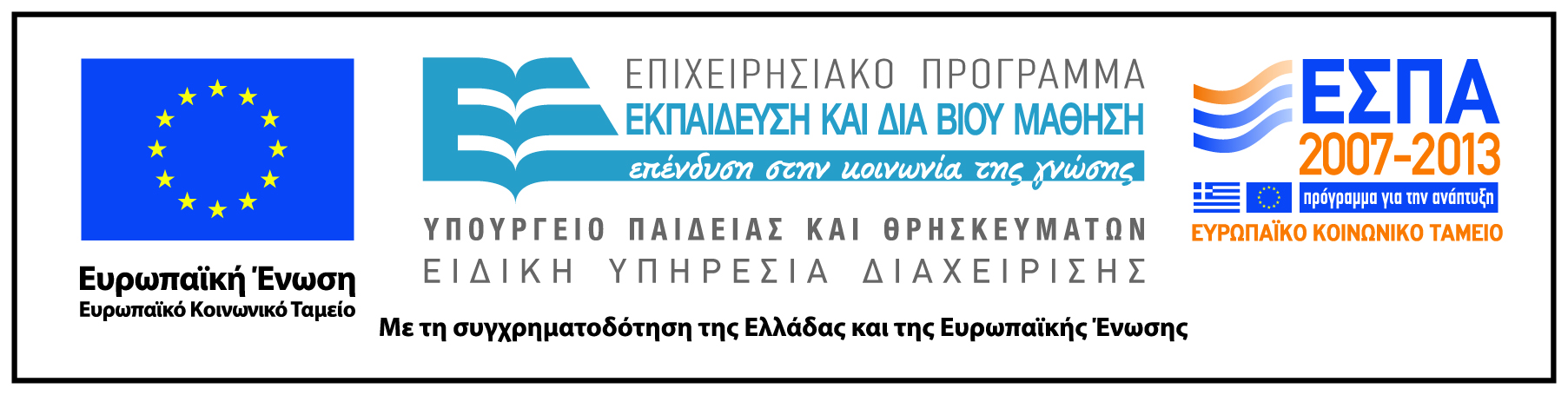